Unit 11: My home
Lesson 3 - period 5
01
Warm-up
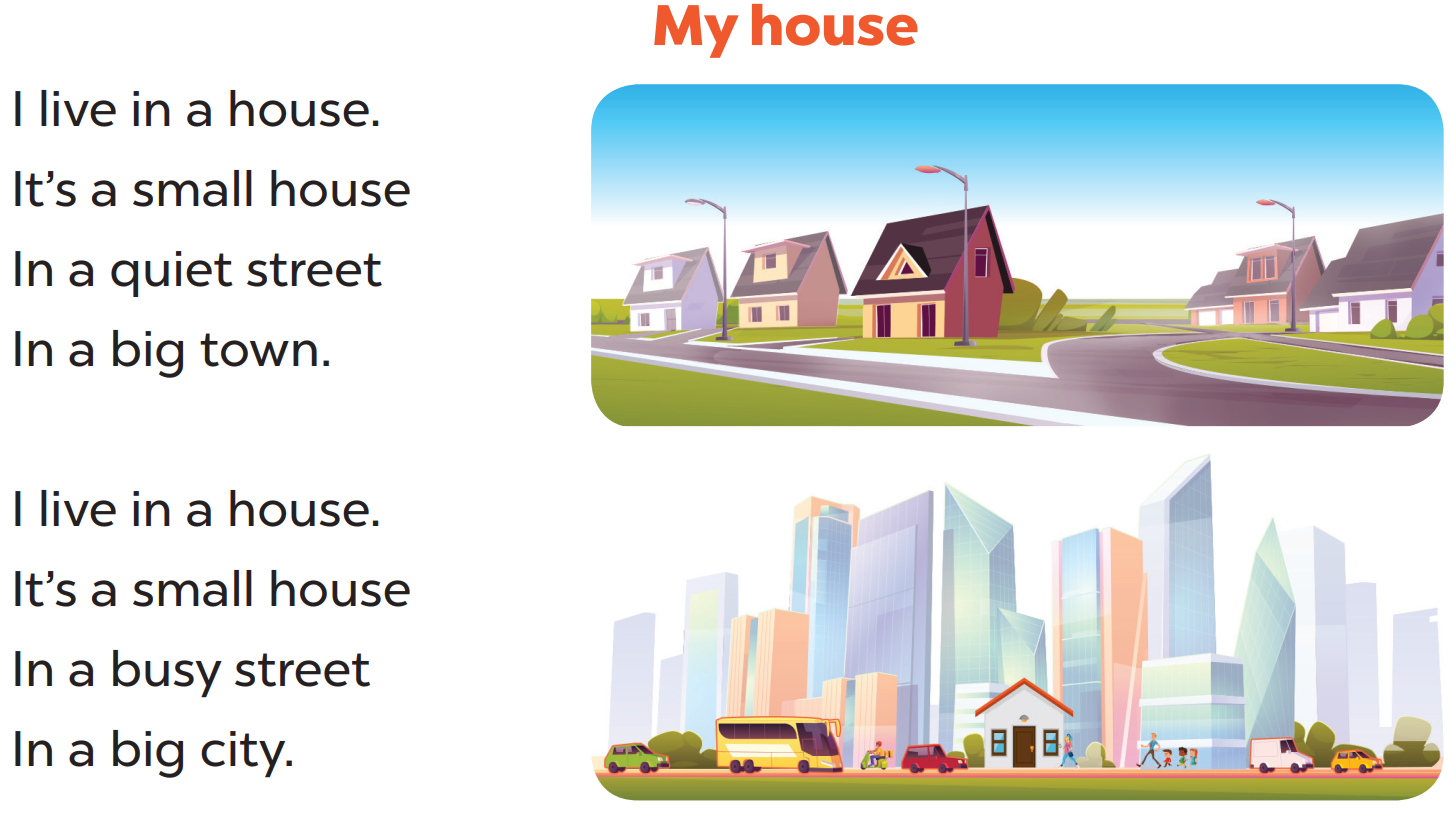 02
Listen and repeat.
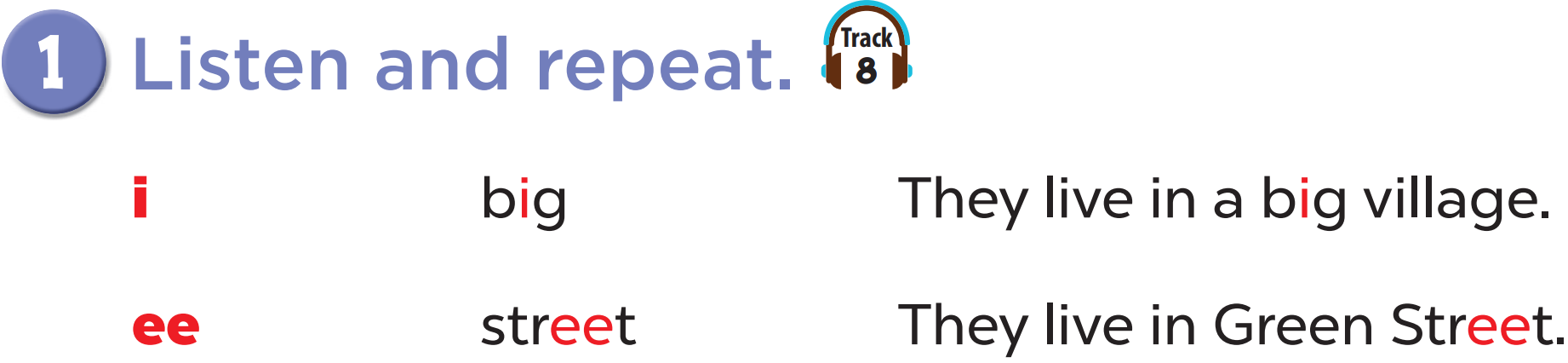 03
Listen and circle.
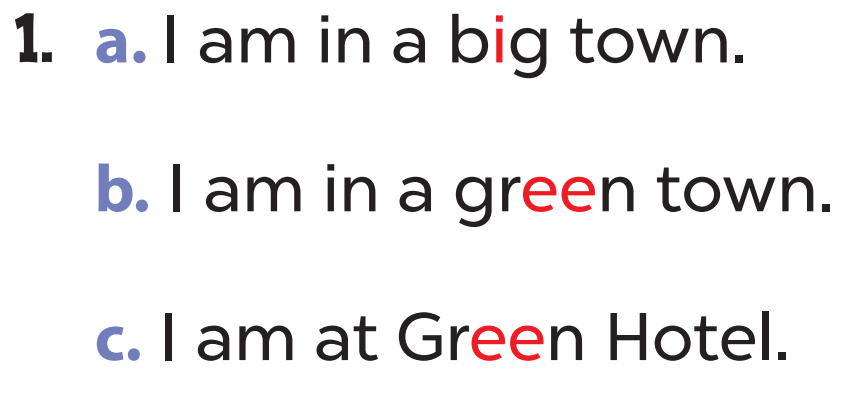 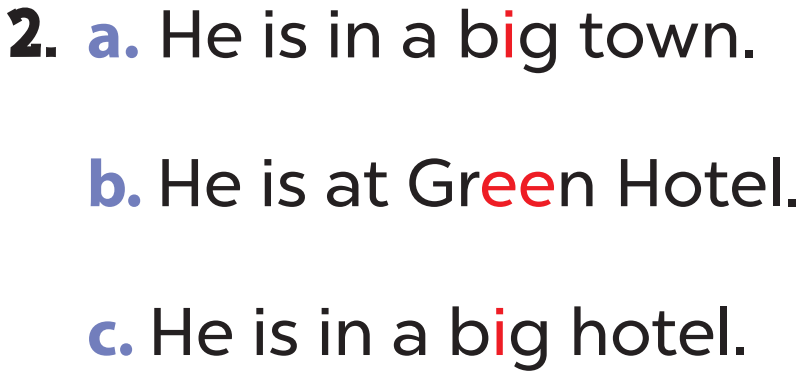 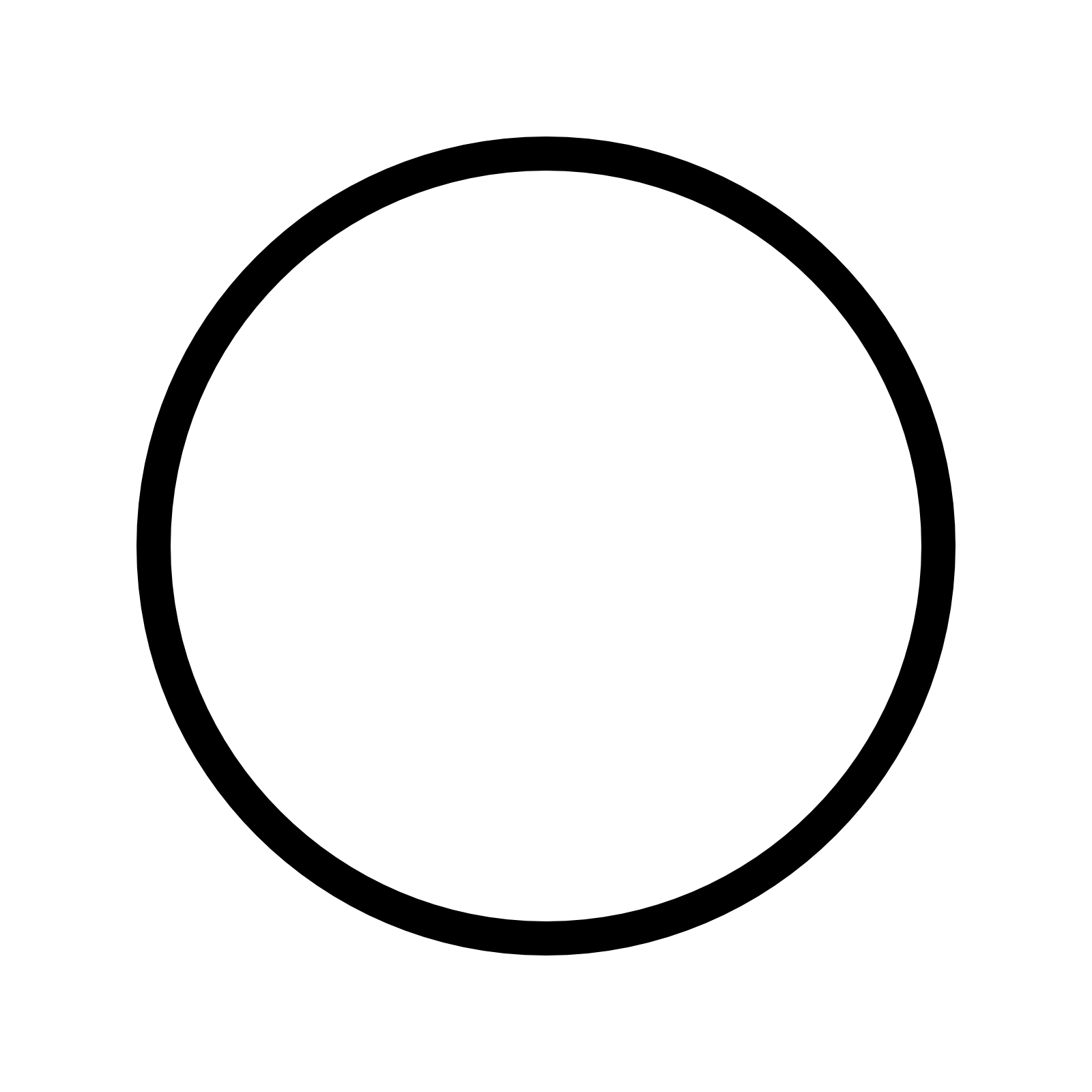 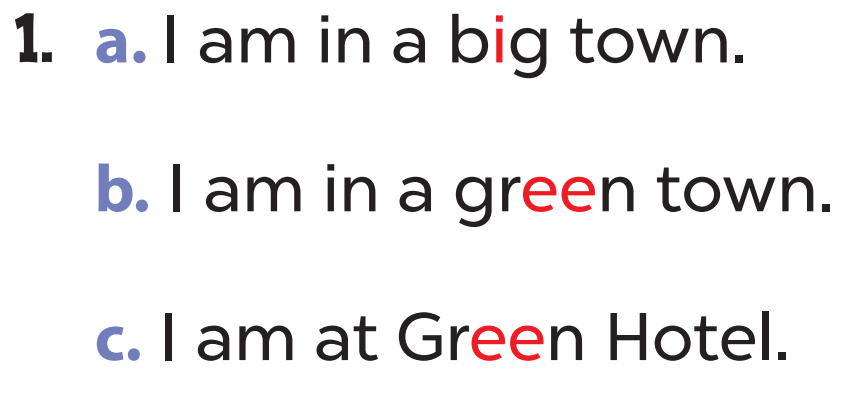 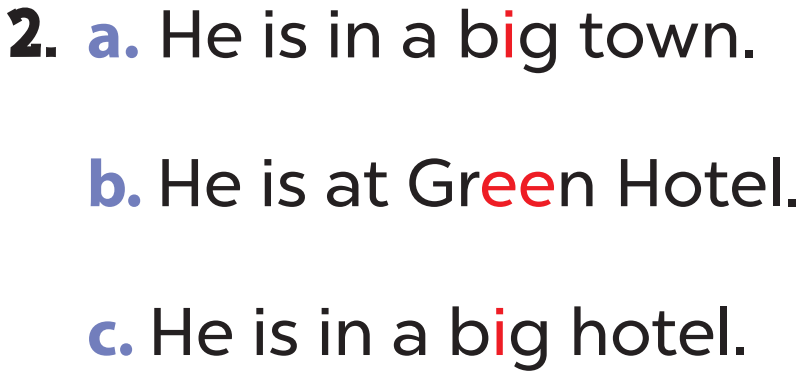 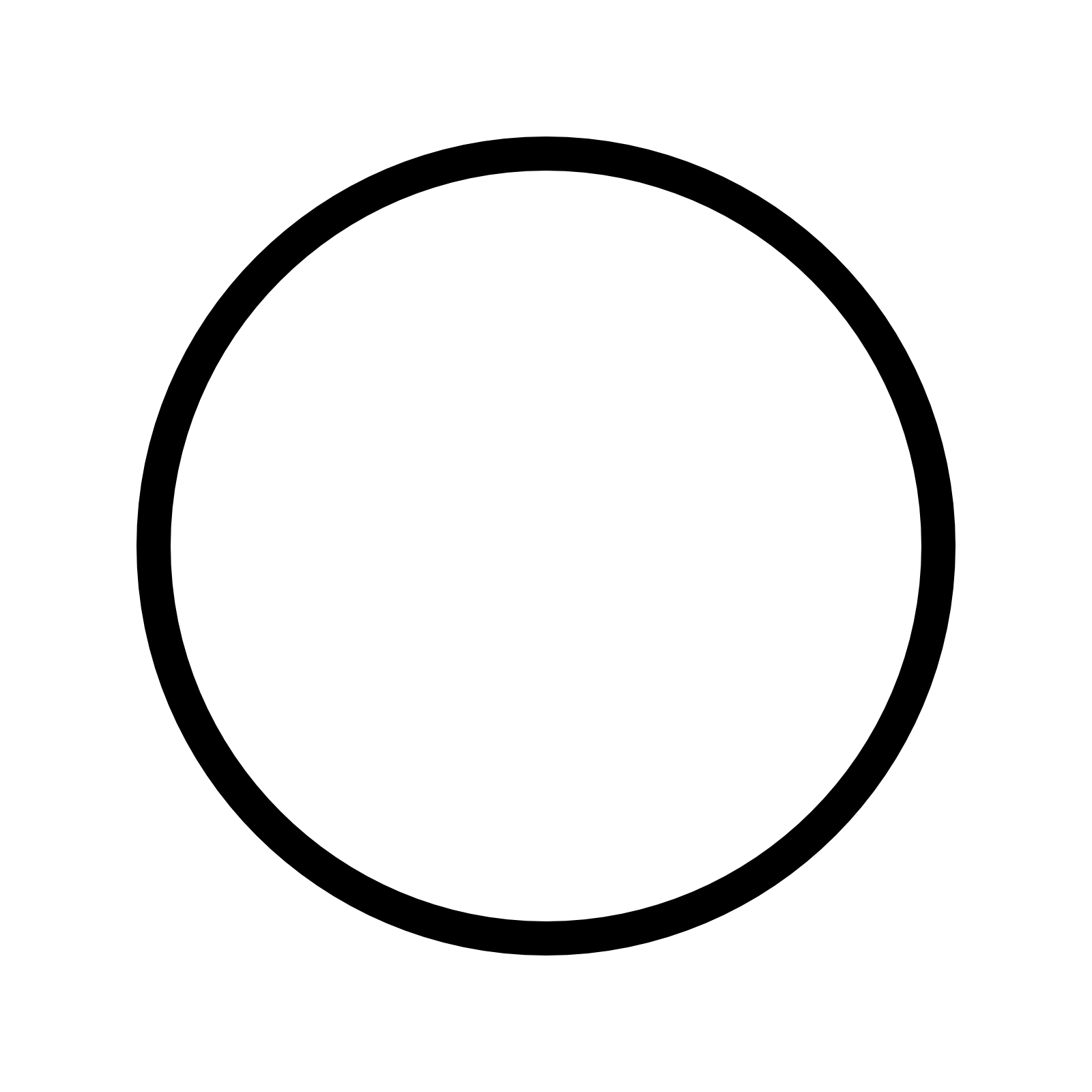 04
Let’s chant.
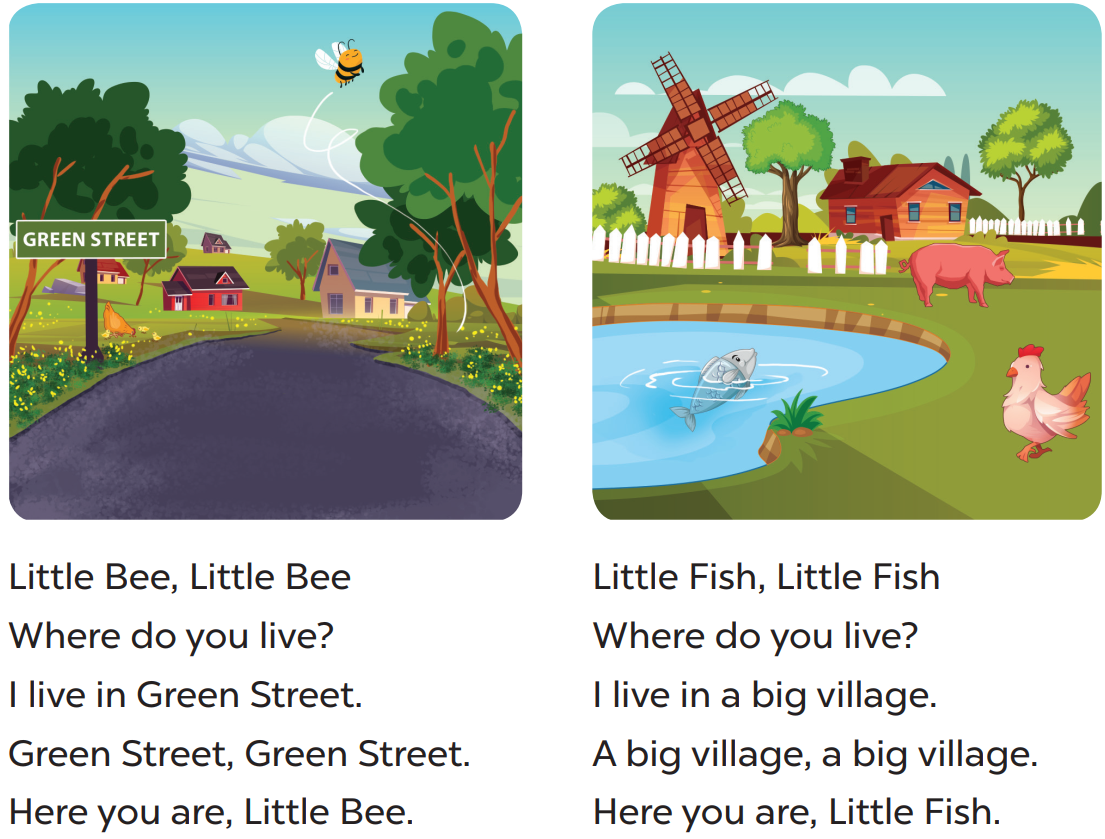